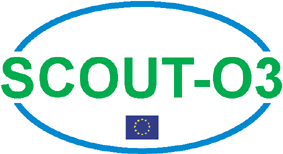 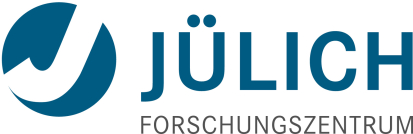 Insights into sulfur transport to the stratosphere from past and future aircraft campaigns in the tropics



Marc von Hobe1, Nicole Spelten1, Hans Schlager2, Frank Arnold2,3,
Alexey Ulanovski4, Vladimir Yushkov4, Fabrizio Ravegnani5





1Forschungszentrum Jülich GmbH, Institut für Energie- und Klimaforschung - Stratosphäre (IEK-7)
2Institut für Physik der Atmosphäre, DLR Oberpfaffenhofen, Germany
3Max-Planck-Institute of Nuclear Physics, Atmospheric Physics Division, Heidelberg, Germany
4Central Aerological Observatory, Dolgoprudny, Moskow Region, Russia
5Institute of Atmospheric Science and Climate, ISAC-CNR, Rome, Italy
The Junge aerosol is the stratospheric constituent with the most immediate impact on climate in the stratosphere: direct effect on Earth’s energy balance by scattering incoming solar radiation
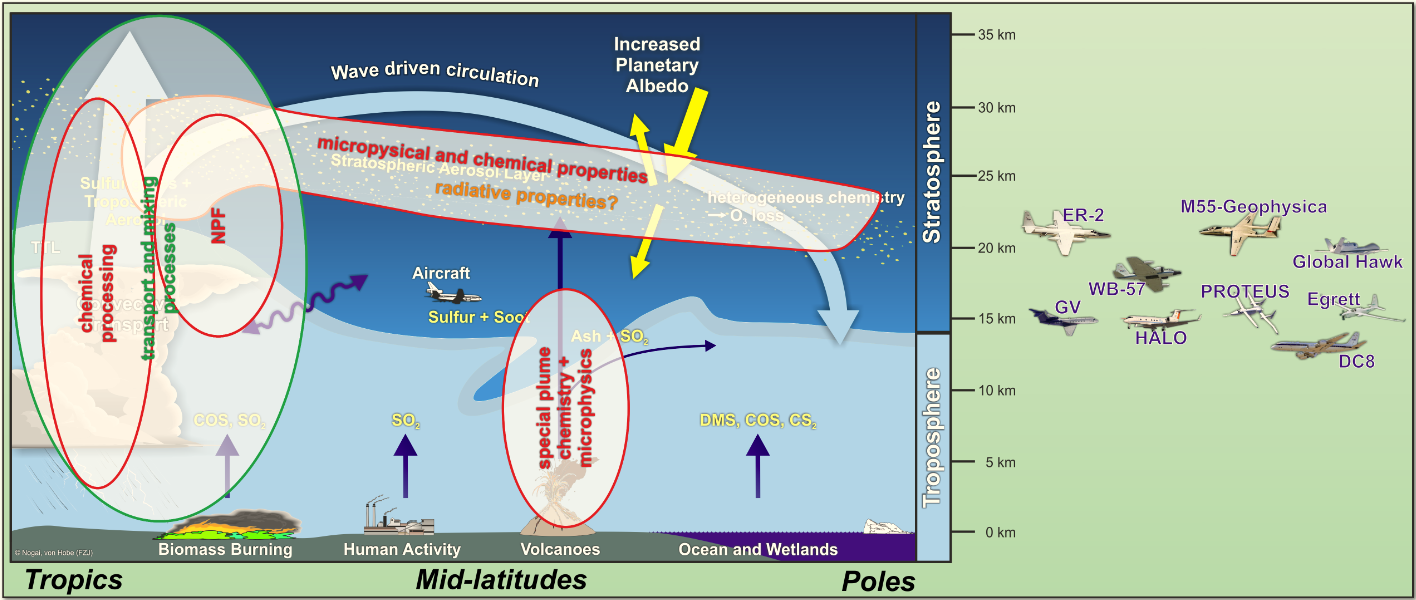 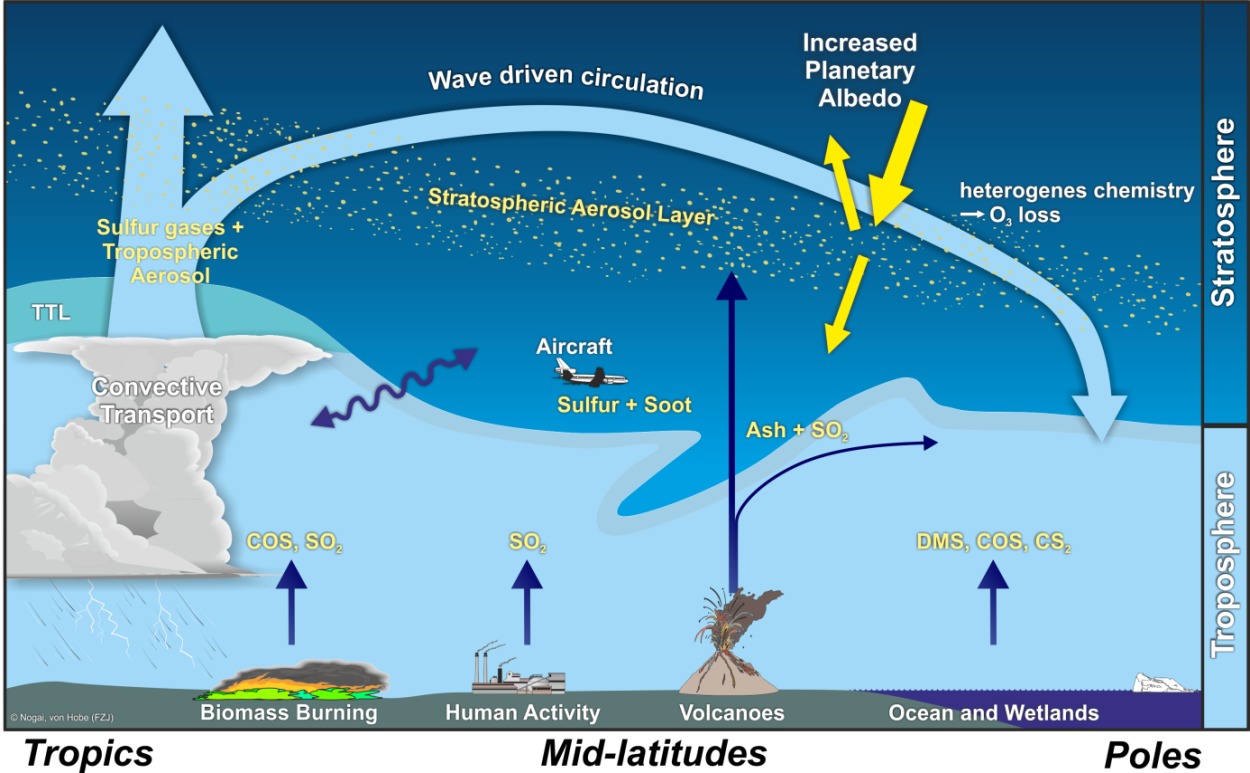 Aircraft can be used to study relevant transport, chemical and microphysical processes in the stratosphere and upper troposphere
“OH Hole” Theory (Rex et al.)
Tropospheric columns
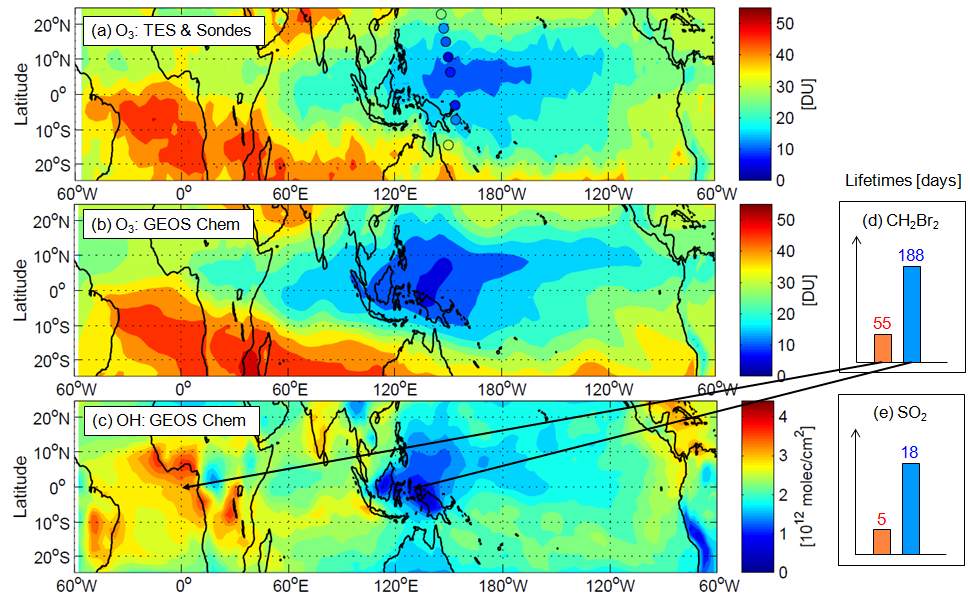 Are SO2 lifetimes in the OH Hole really longer?
And if so, does this lead to significantly enhanced SO2 transport to the stratosphere?
Aircraft observations during the SCOUT-O3
Darwin, Australia, November/December 2005
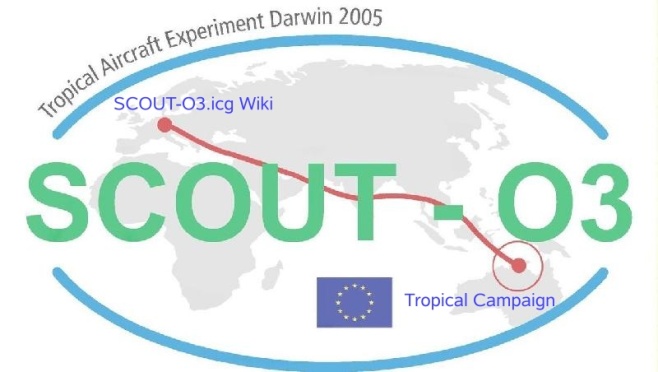 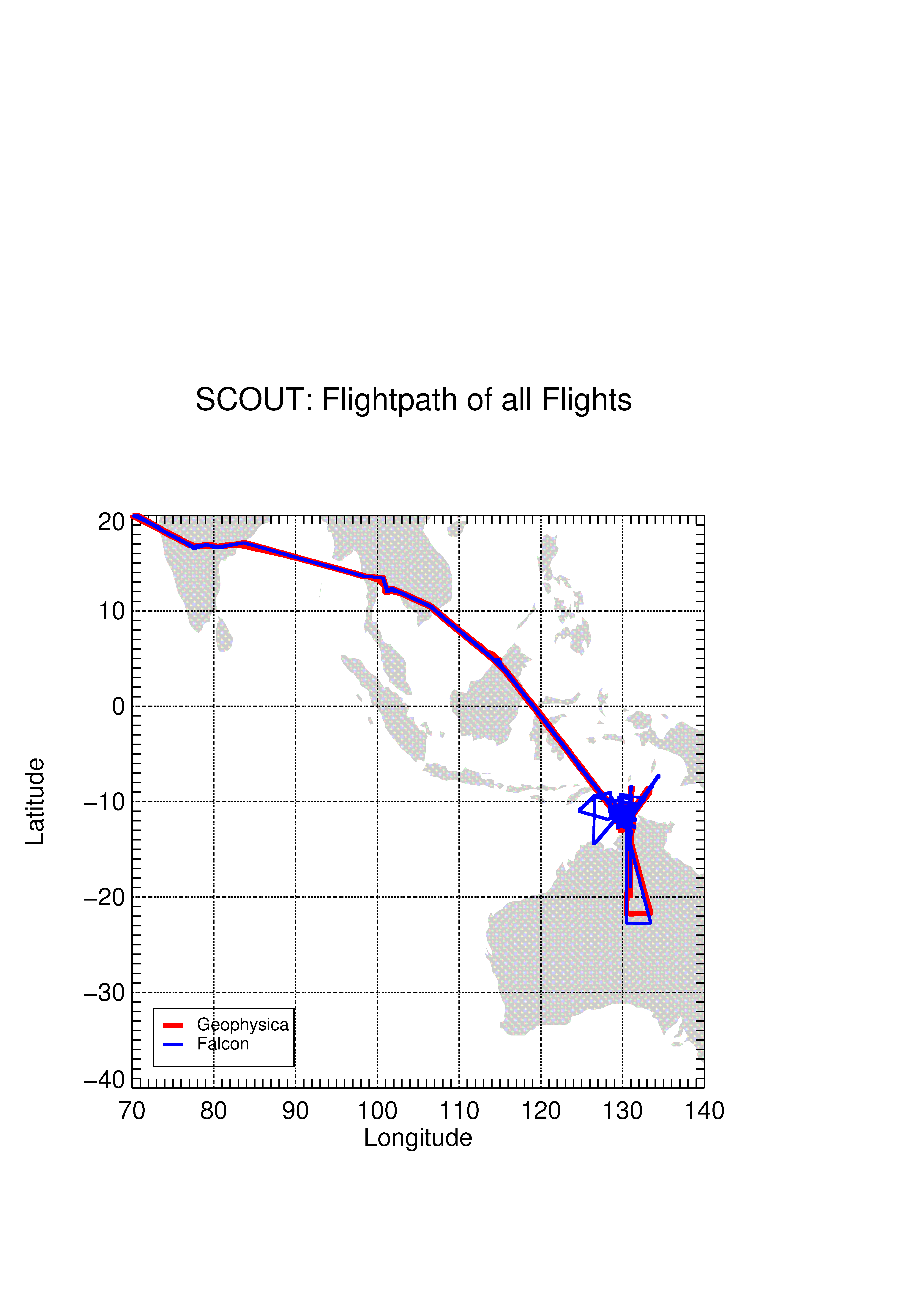 Aircraft observations during the SCOUT-O3
Recent FOZAN O3 profiles in the tropics
without SCOUT-O3                         with SCOUT-O3

OH Hole?	 O

LT enhancement?	 O

SO2 LT enh.?	 O

Strong SO2 source	 O
for stratosphere?
O3 < 20 ppb in air masses originating over the Pacific Ocean
Note:	tropospheric O3 < 20 ppb was also observed in some aircraft and ozone sonde observations during ACTIVE (Heyes et al., 2009)
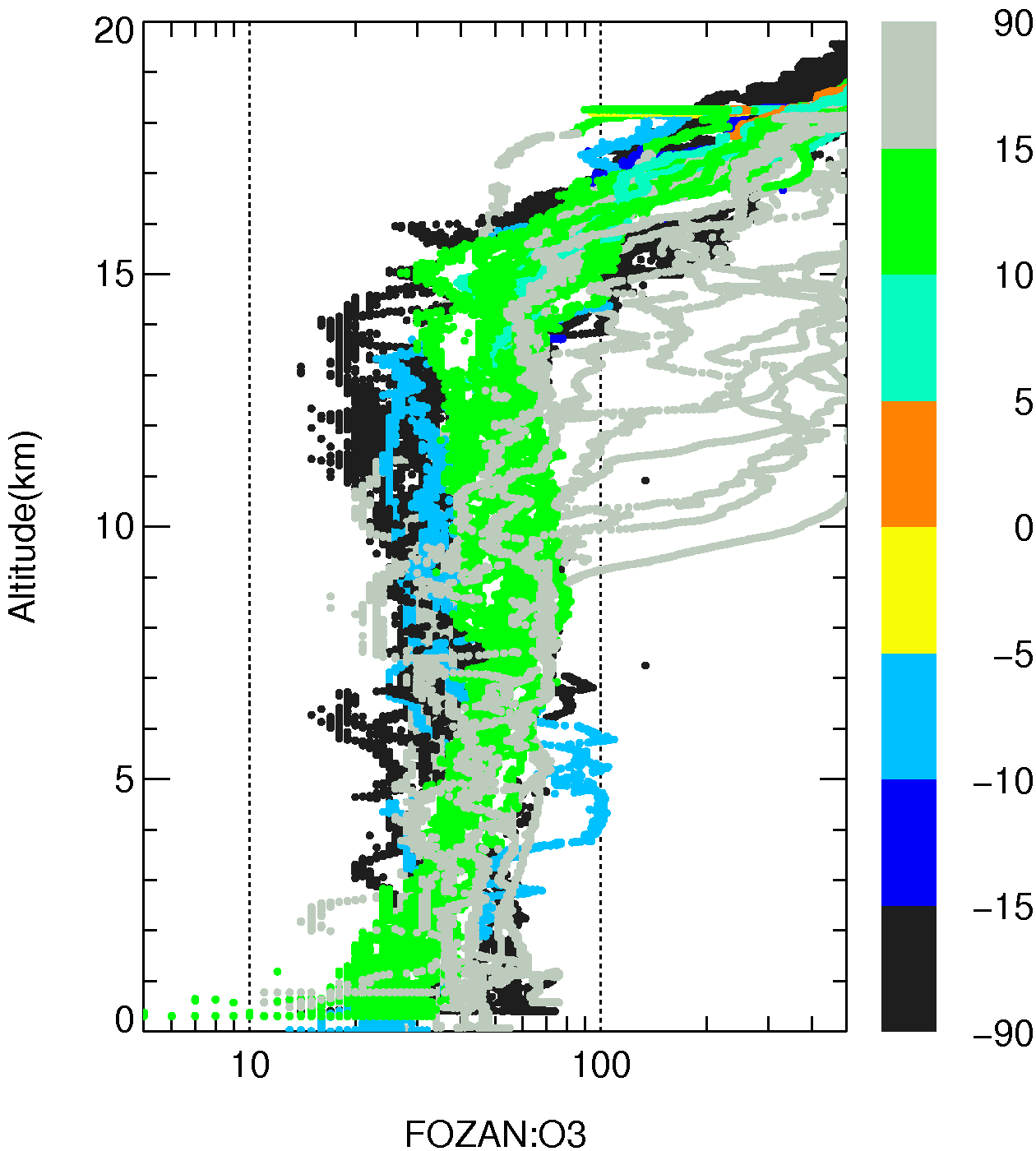 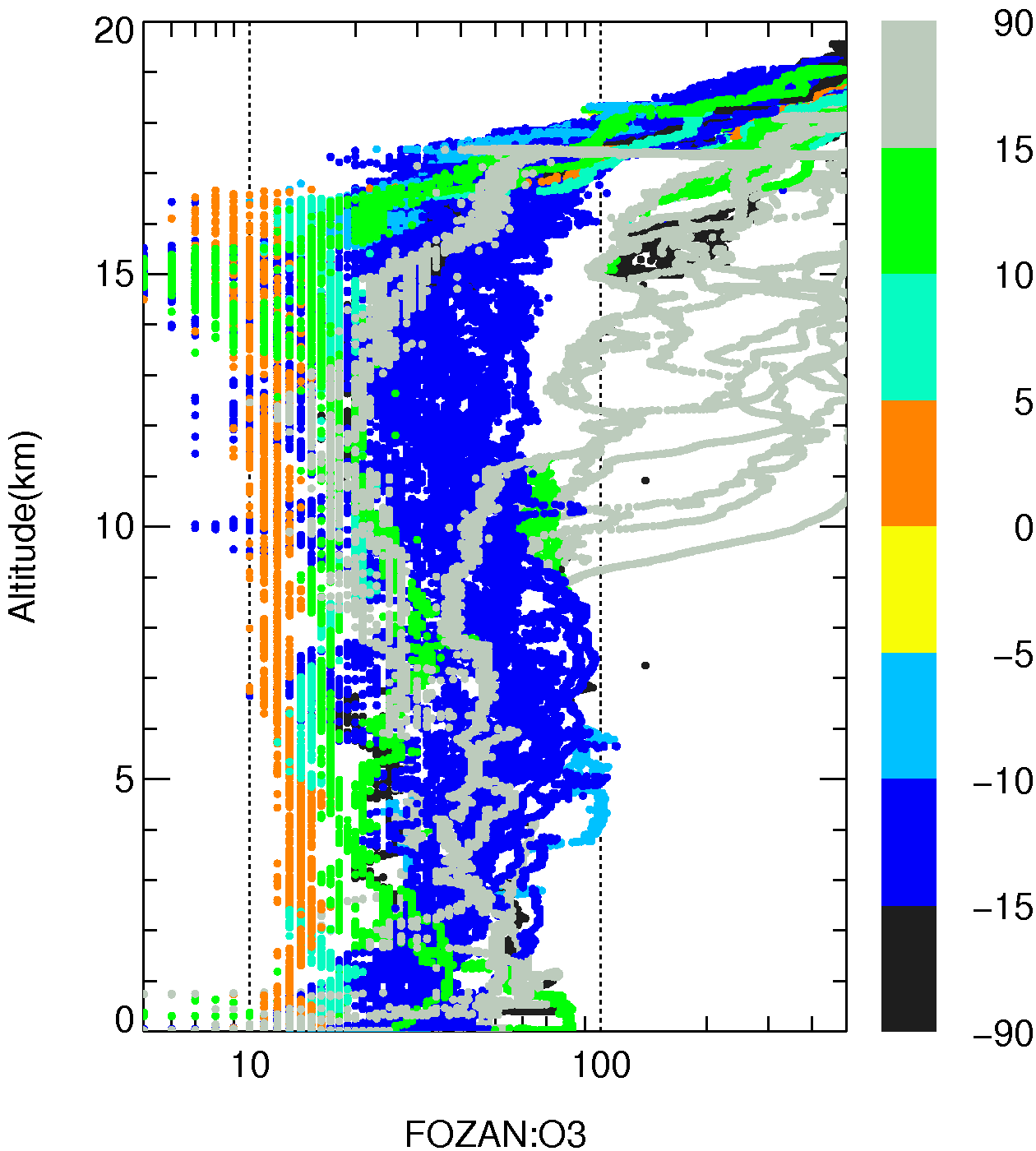 latitude
Aircraft observations during the SCOUT-O3
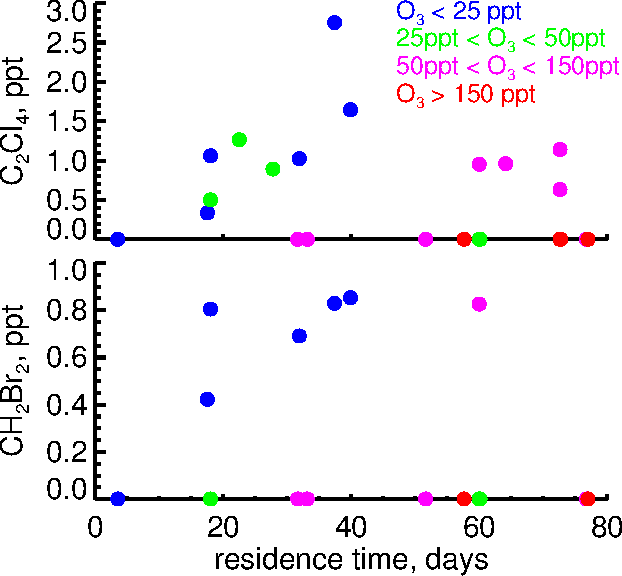 WAS measurements
during SCOUT-O3


OH Hole?	 O

LT enhancement?	 O

SO2 LT enh.?	 O

Strong SO2 source	 O
for stratosphere?
since lea-ving the BL
Dibromomethane, CH2Br2
strong marine sources in the tropics/subtropics, 	OH LT (WMO):	123 days,	MBL MR: 	0.7 - 1.5 ppt
CH2Br2 was only detected in low O3 air, except one observation, where much of the O3 may have been freshly produced in the TTL and low during tropospheric transit.
Tetrachloroethene, C2Cl4
anthropogenic sources (textile industry),	OH LT (WMO): 90 days,	MBL MR:	1.2 - 3.8 ppt
High mixing ratios also occur in low O3 air, but the variability is likely to be source driven
Aircraft observations during the SCOUT-O3
No SO2 measurement on M55, no O3 on Falcon  use CO for correlation analysis
Below TTL, O3 is dominated by tropospheric sources:
 CO and O3 are correlated
UTLS:
CO and O3 anticorrelated
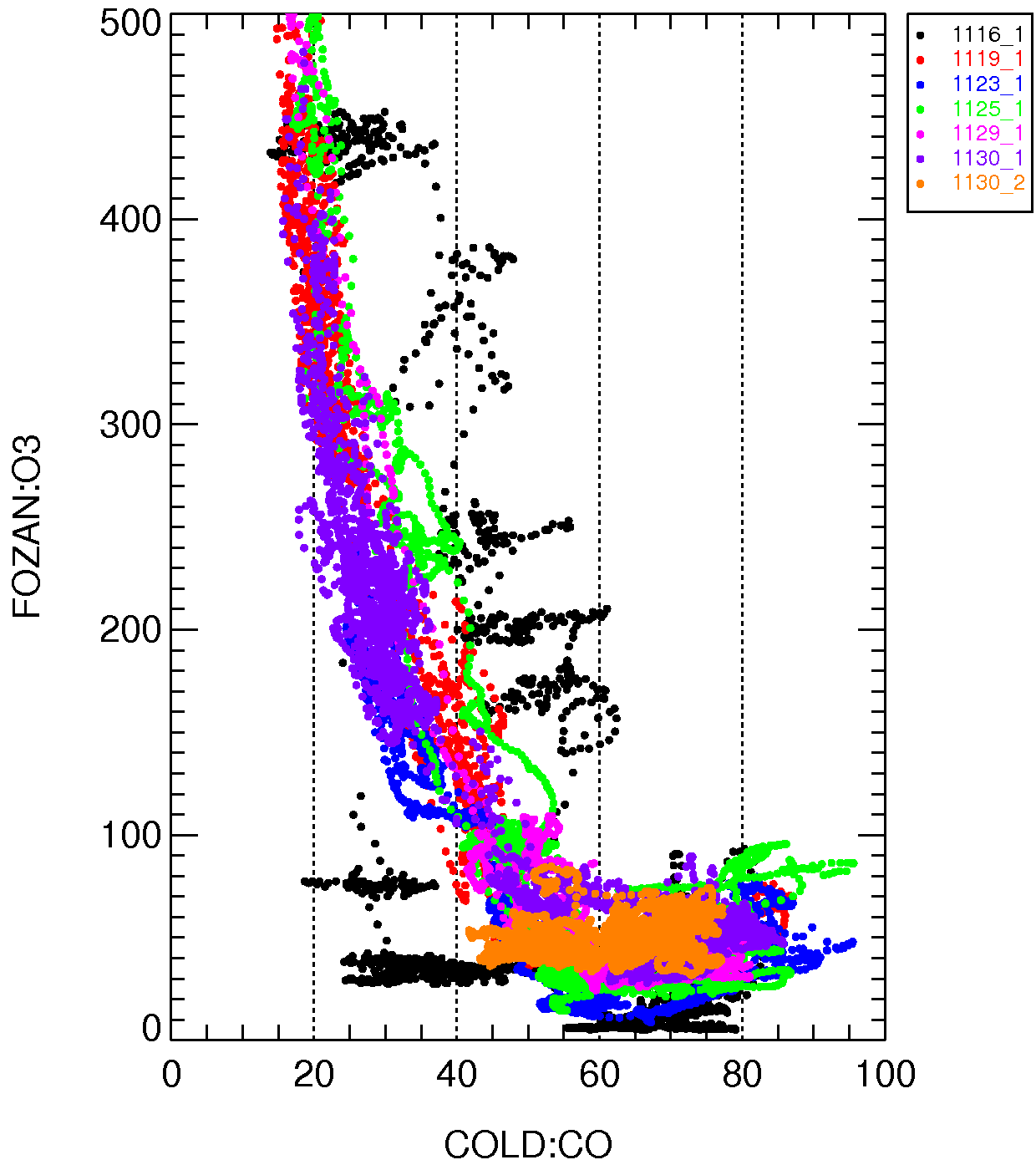 


OH Hole?	 O

LT enhancement?	 O

SO2 LT enh.?	 O

Strong SO2 source	 O
for stratosphere?
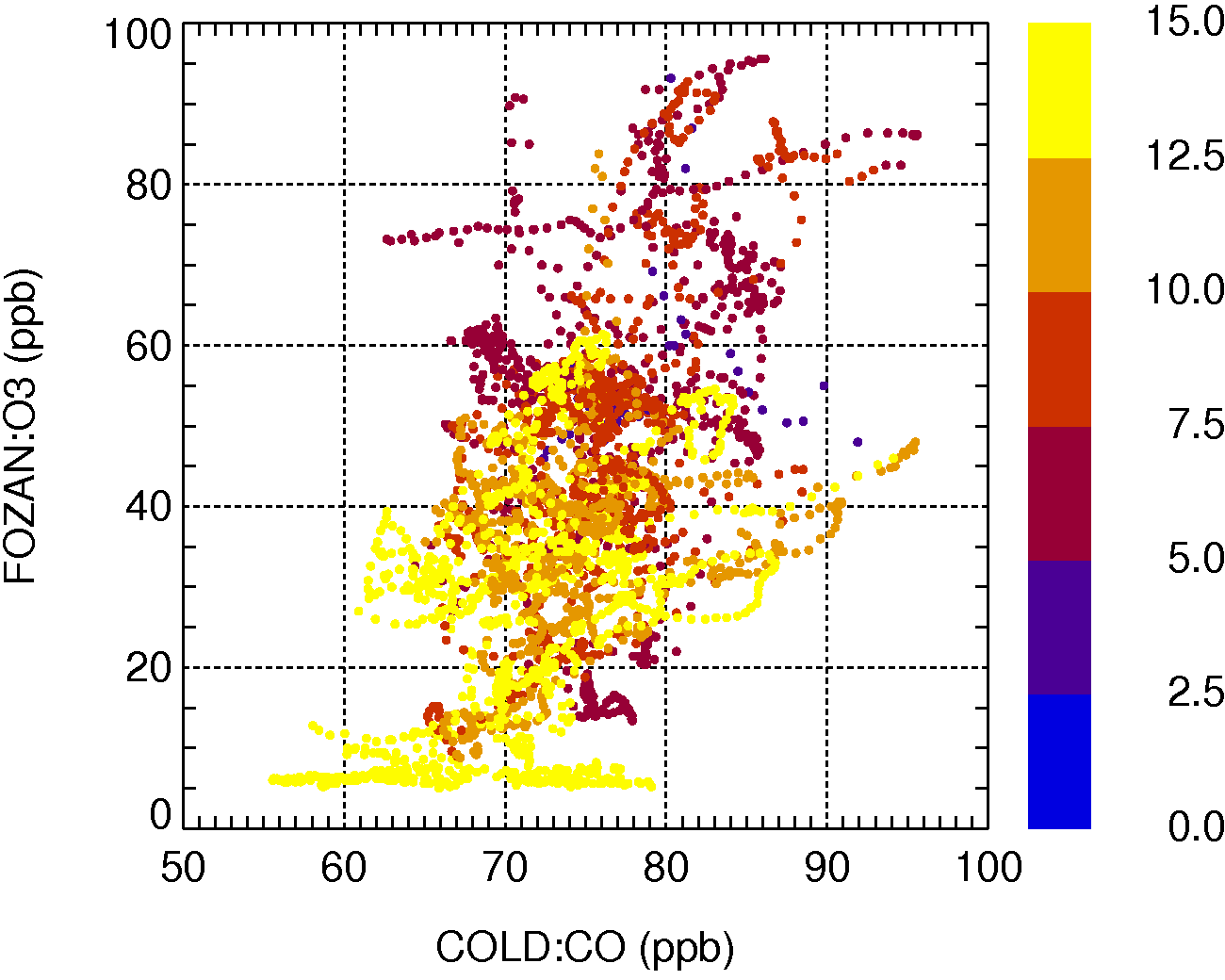 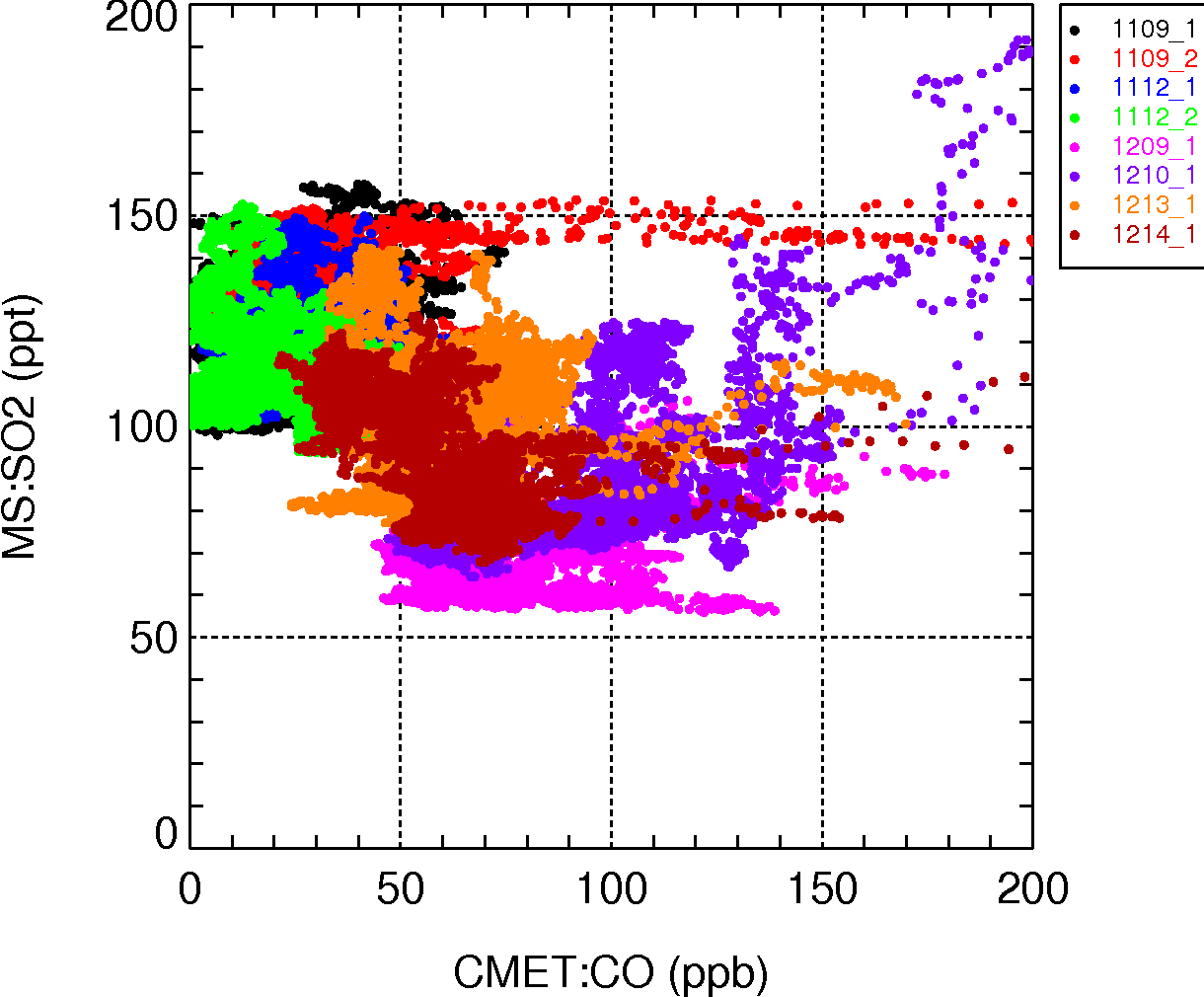 Except for distinct pollution events, it seems that in the Western Pacific in winter, SO2 has a tendency to be higher in cleaner air.
Aircraft observations during the SCOUT-O3
No SO2 measurement on M55, no O3 on Falcon  use CO for correlation analysis
Below TTL, O3 is dominated by tropospheric sources:
 CO and O3 are correlated
UTLS:
CO and O3 anticorrelated
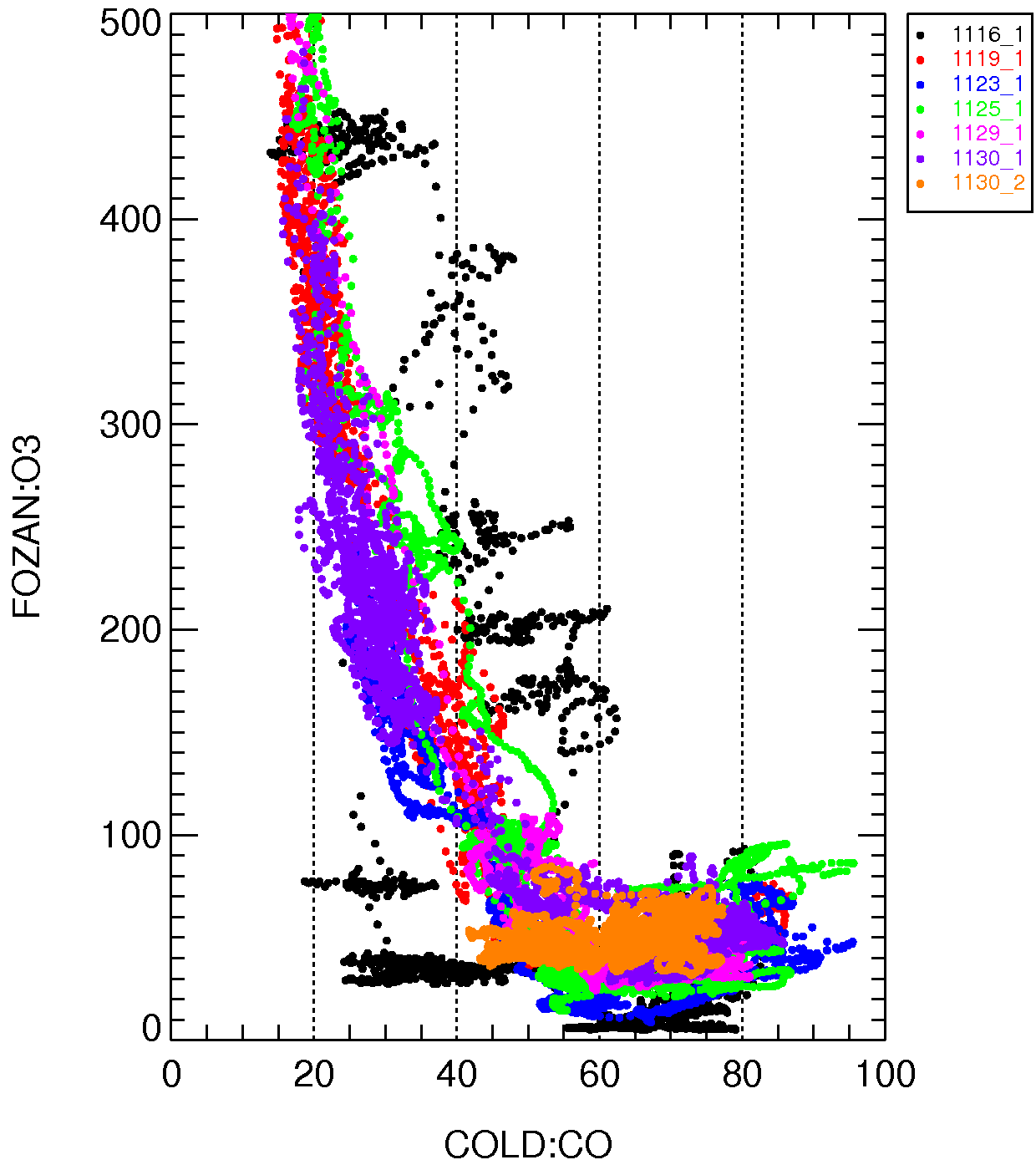 


X
OH Hole?	 O

LT enhancement?	 O

SO2 LT enh.?	 O

Strong SO2 source	 O
for stratosphere?
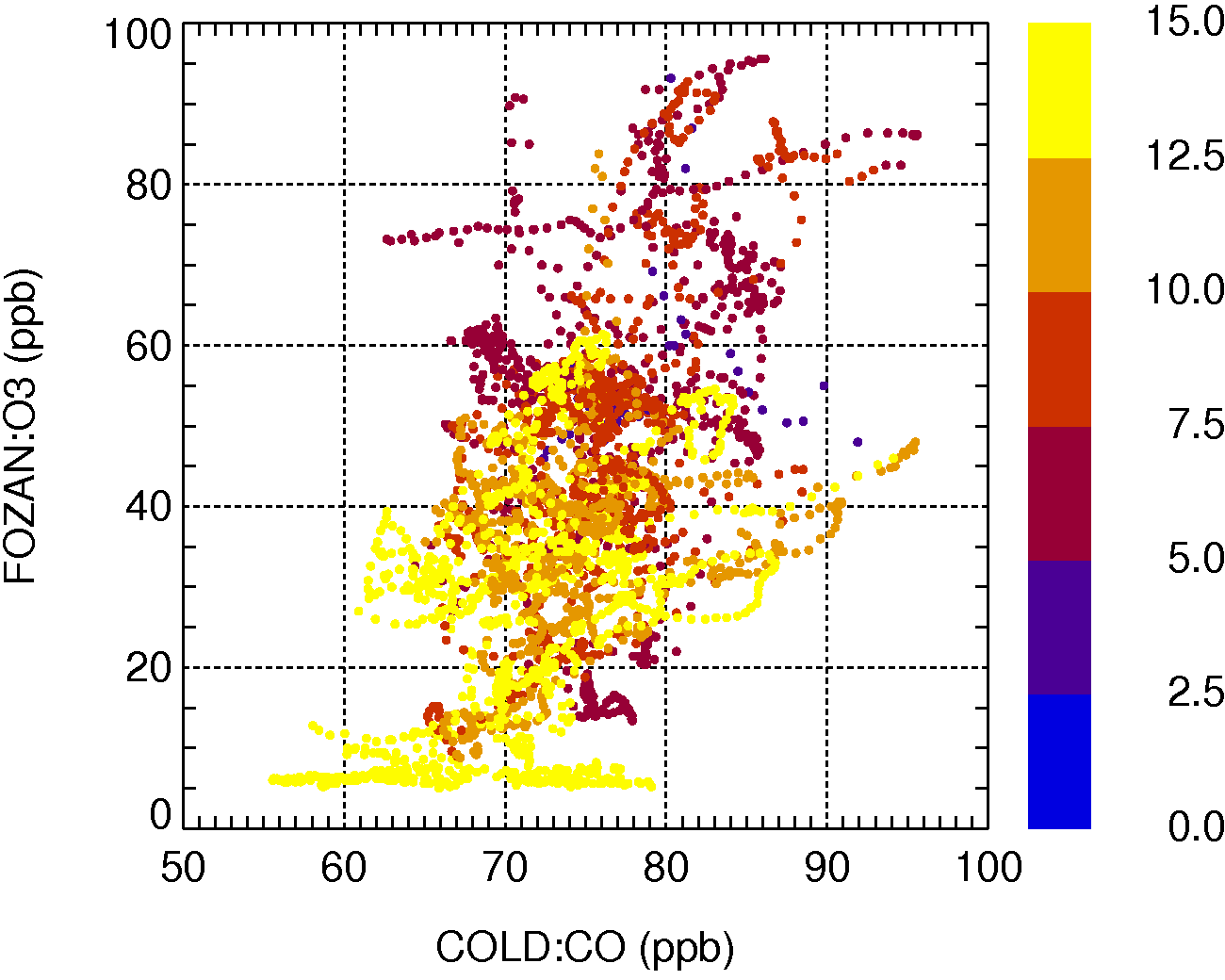 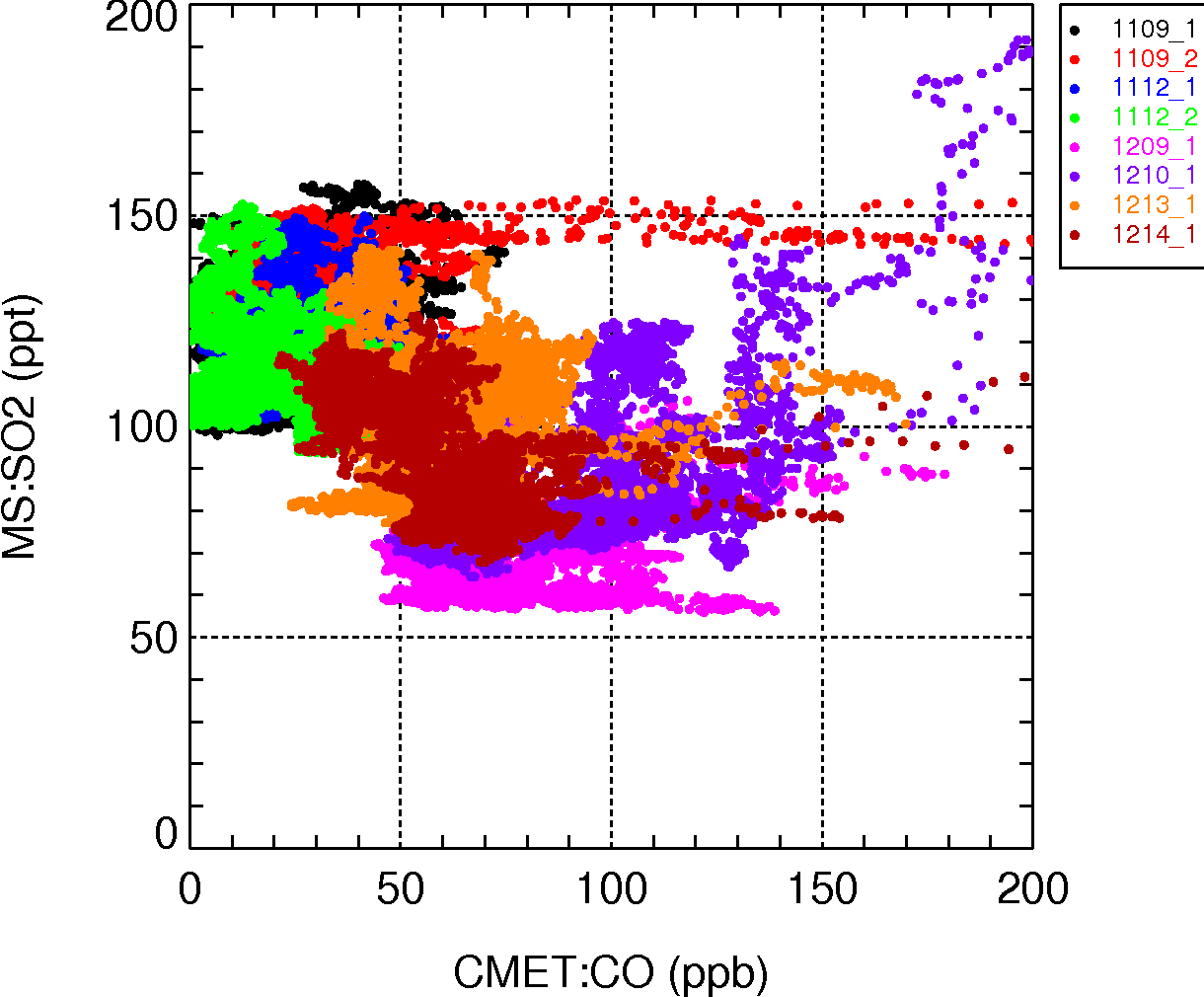 !!!	 However, ...	  !!!
observed SO2 too low to be dominant strat. sulfur source (transport via OCS @ 500 ppt is at least 3 times as large).
SO2 in the range expected from the limited marine sources of SO2 and rapidly oxidized reduced sulfur gases
Except for distinct pollution events, it seems that in the Western Pacific in winter, SO2 has a tendency to be higher in cleaner air.
Are “low” SO2 mixing ratios observed during SCOUT-O3 climatological?
 MONITORING Station in W. Pacific as part of StratoCLIM
Possible sulfur sources in OH-Hole air masses
Ship emissions (e.g. Capaldo et al., Nature, 1999) ?
 Unlikely to be clean, contain NOx and other pollutants, lead to shorter lifetimes (e.g. Lawrence and Crutzen, Nature, 1999; Eyring et al., Atmos. Environ., 2010)
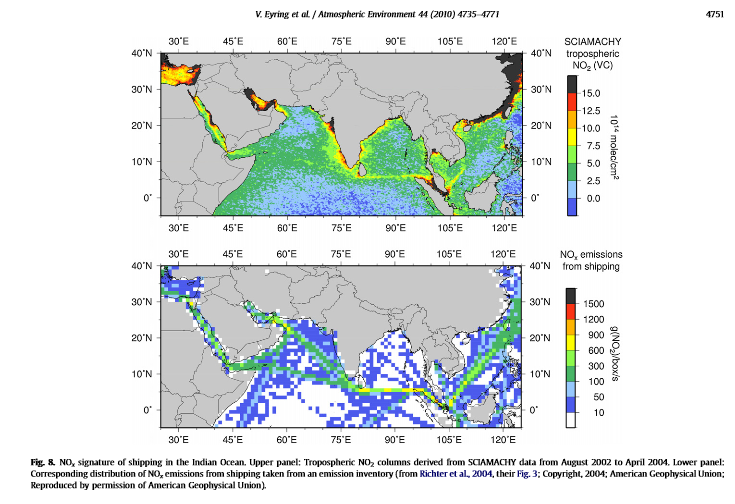 Surface OH from
Lawrence and Crutzen, Nature, 1999
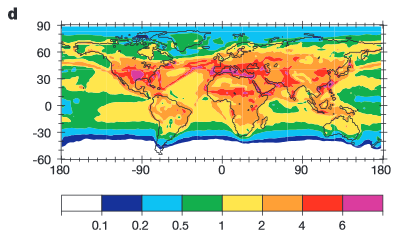 Are “low” SO2 mixing ratios observed during SCOUT-O3 climatological?
 MONITORING Station in W. Pacific as part of StratoCLIM
Possible sulfur sources in OH-Hole air masses
Ship emissions (e.g. Capaldo et al., Nature, 1999) ?
Volcanic outgassing (“ring of fire”)
 contains H2O, halogens, aerosols, etc.:
different chemistry!
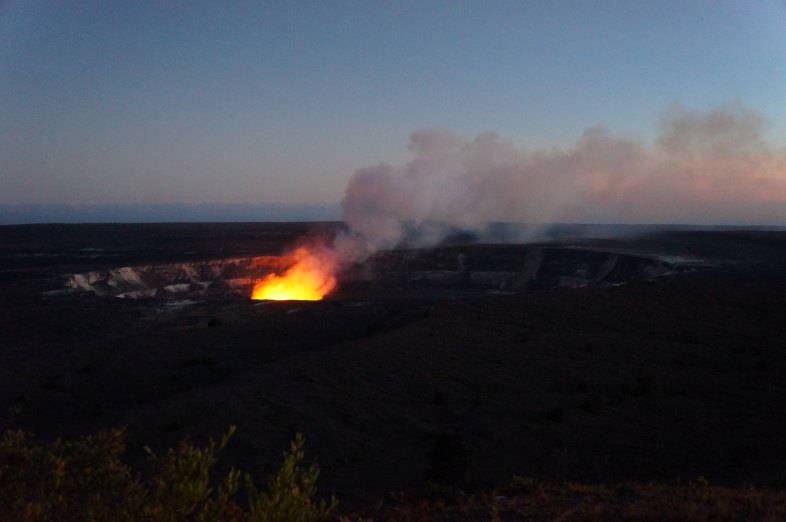 Oppenheimer et al., GRL, 1998: 
SO2 loss rates in volcanic plumes and emissions
1.7 min
17 min
2.5 h
1 d
11 d
115 d
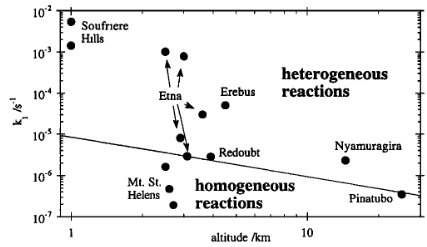 Photo:  Markus Rex
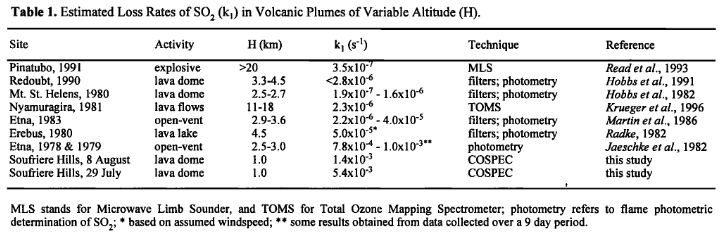 lifetimes
Are “low” SO2 mixing ratios observed during SCOUT-O3 climatological?
 MONITORING Station in W. Pacific as part of StratoCLIM
Possible sulfur sources in OH-Hole air masses
Ship emissions (e.g. Capaldo et al., Nature, 1999) ?
Volcanic outgassing (“ring of fire”)
Marine emissions
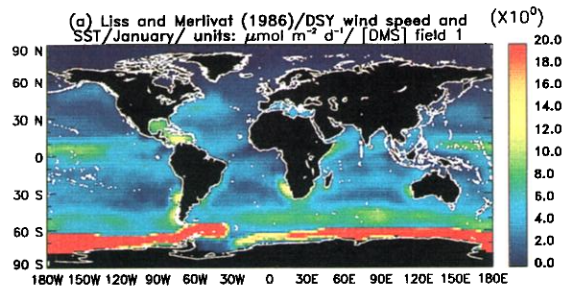 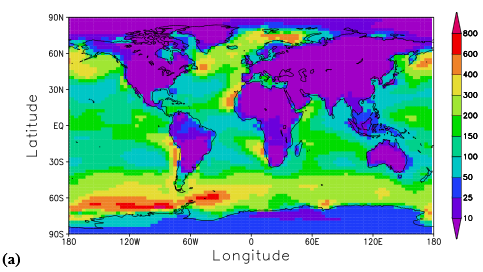 Surface DMS flux from Kettle and Andreae, JGR, 2000
Simulated DMS surface mixing ratios
in ppt from Boucher et al., ACP, 2003
~ 1 Tg S from tropical Pacific over 4 months
Consistent with SO2 observed during SCOUT
Aircraft observations during StratoCLIM
planned for S. Asia in boreal summer 2015
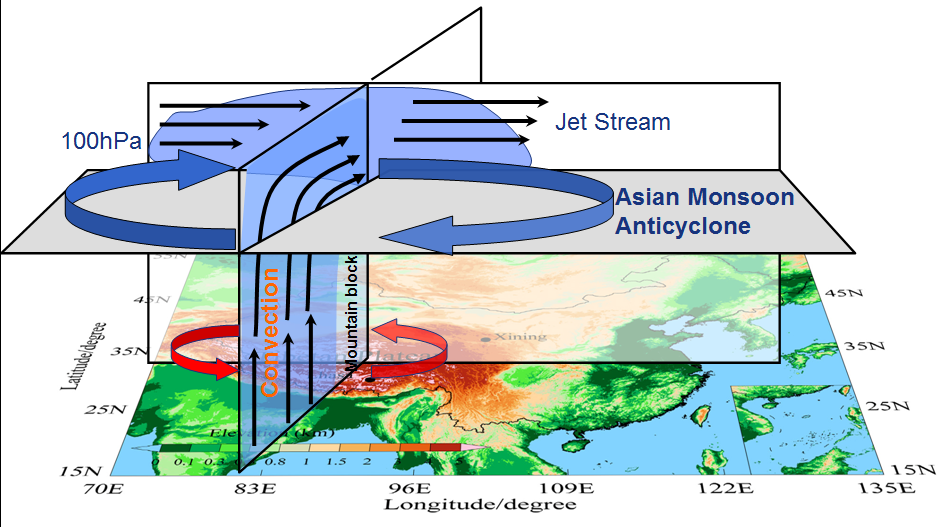 The Asian Monsoon Anticyclone
is a major transport pathway for air from the troposphere to the stratosphere.
In particular, air from highly polluted source regions can be lifted into the stratosphere.
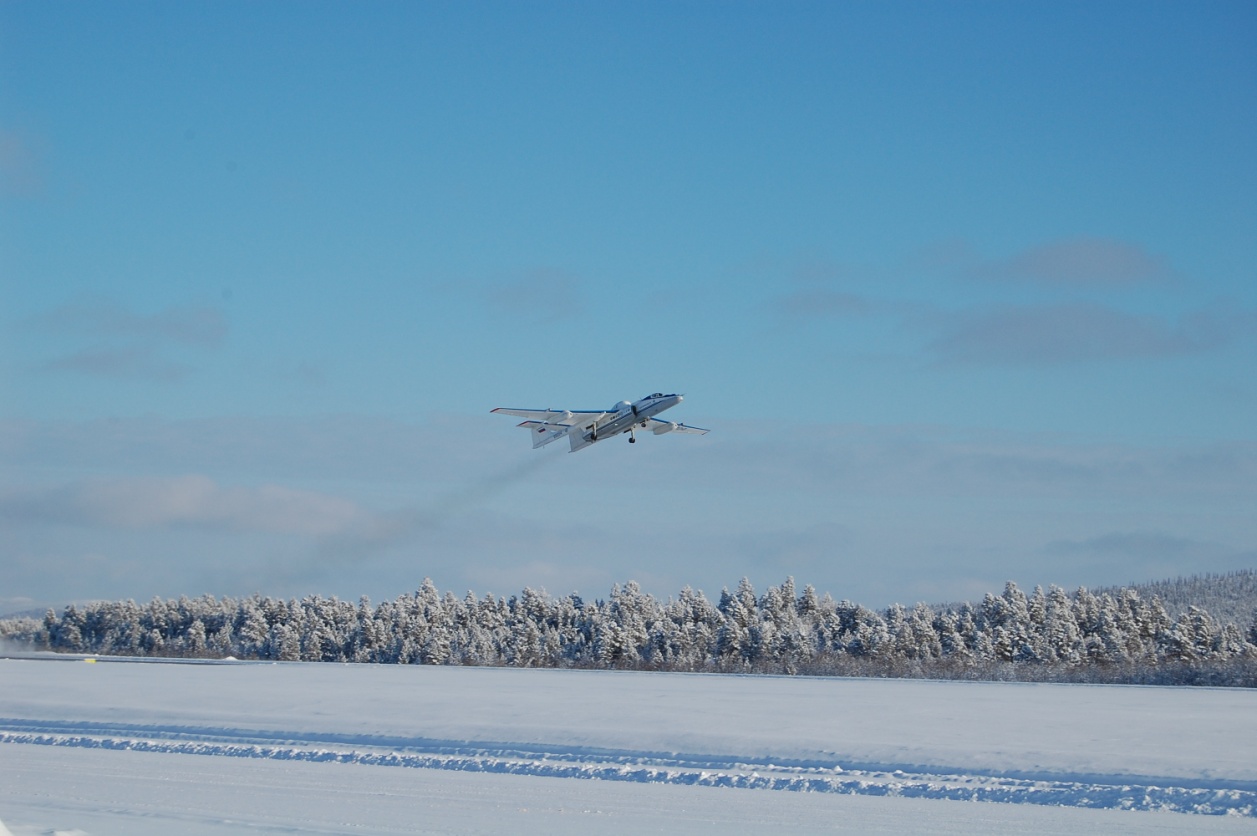 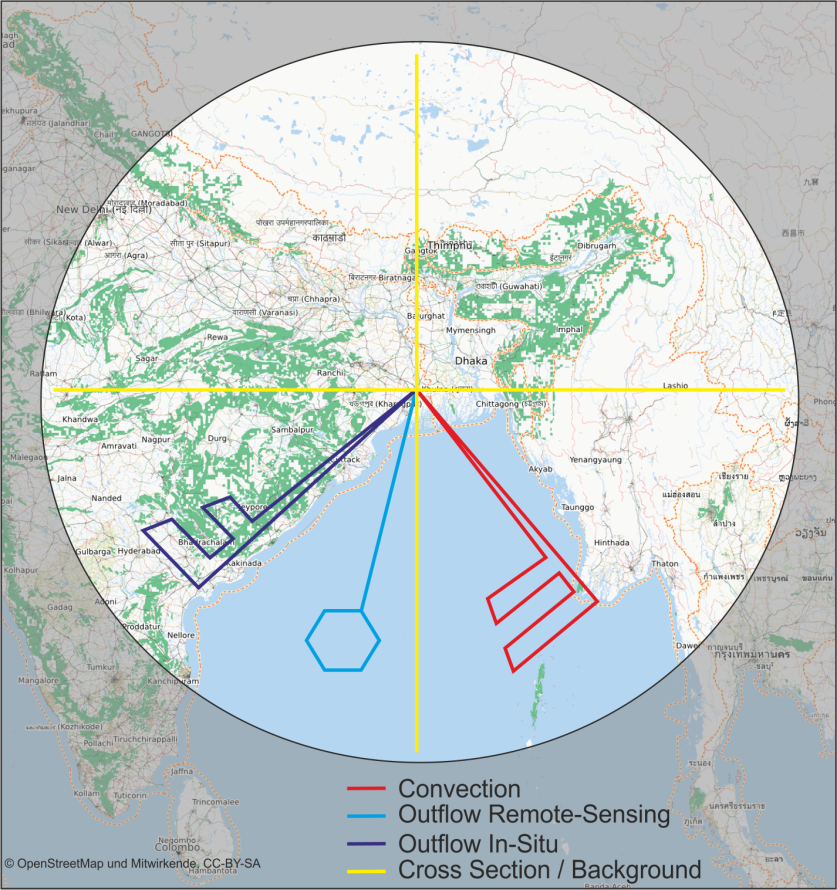 Aircraft observations during StratoCLIM
Vernier et al., GRL, 2011
“Asian Tropopause Aerosol Layer (ATAL)” detected by CALIPSO
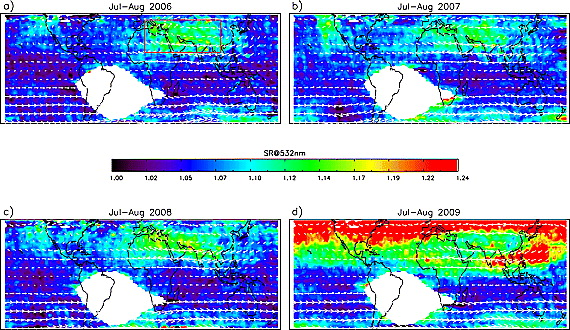 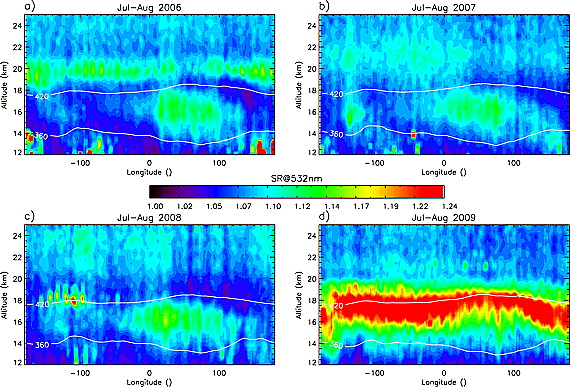 Sources: Sulfur pollution, small dust particles, soot, organics
 Need for in-situ characterisation
Comprehensive analysis of aerosol microphysical properties and chemical composition during StratoCLIM:
COPAS (University/MPI Mainz)
Impactor probe and analysis (Univ./MPI Mainz and TU Darmstadt)
New aerosol mass spectrometers (MPI Mainz)
Aircraft observations during StratoCLIM
(Asian) SO2 pollution as a source of stratospheric sulfur
Can we observe elevated SO2 from pollution in the stratosphere?
What are the transport pathways?
How much SO2 can “survive” convective transport?
Measurements of SO2 and H2SO4 during StratoCLIM by DLR

Also see talks by Hans Schlager and Anke Roiger!
Aircraft observations during StratoCLIM
Carbonyl Sulfide, OCS
Crutzen, GRL, 1976:	background Junge layer thought to be sustained by COS
Some estimates of OCS flux to the stratosphere (all in Tg S a-1): 
Turco et al., Nature, 1980:		0.15 Tg S/yr
Chin and Davies, JGR, 1995:		0.03 – 0.17 Tg S/yr
Kjellström et al., J. Atm. Chem., 1998:	0.013 Tg S/yr
Barkley et al., GRL, 2008:		0.034 – 0.066 Tg S/yr
Brühl et al., ACP, 2012:			0.15 Tg S/yr
Notholt et al., Science, 2003:	larger than expected mixing ratios in the TTL, 					probably related to biomass burning
High resolution in-situ measurements of OCS and biomass burning tracers during StratoCLIM to study source and conversion processes
Prototype operational on FZJ Met Tower
Airborne instrument under construction
Sensitivity
Goal: HCN at 30 ppt
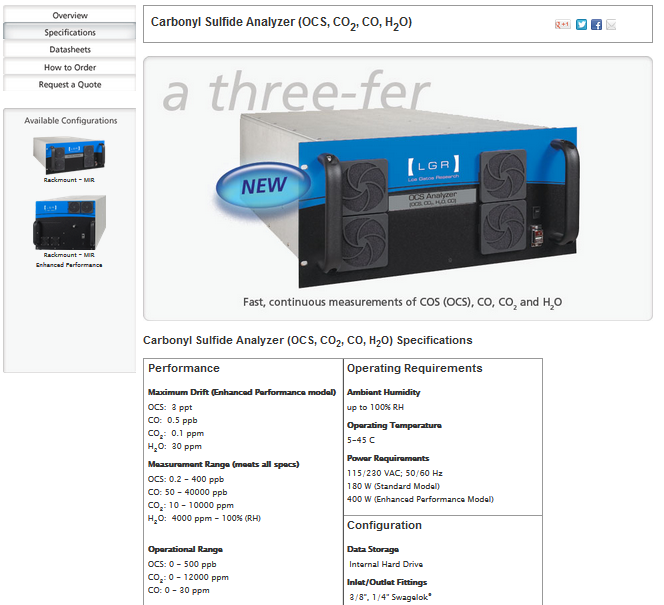 Conclusions
Observations during SCOUT-O3 show that transport of reduced sulfur compounds through the “OH Hole” is unlikely to represent a major source of stratospheric sulfur
Measurements planned for the StratoCLIM Geophyisca campaign from South Asia in 2015 will
help to characterize “ATAL” and understand its sources
help to quantify the contribution of anthropogenic emissions in Asia to the stratospheric sulfur budget
help to better constrain OCS fluxes into the TTL and further to the stratosphere